Nomination and scheduling records
Reporting obligations for facility operators
19 October
Agenda
AER record keeping guideline
Legislative reporting requirements – Part 25
Transitional reporting obligations 
Form of recording data
Staff view on record keeping  
Next steps: High-level timeline
Discussion and Questions
AER record keeping guideline
Published by 1 Dec 2018, in effect by 1 March 2019
Outlines scope, frequency and form of data reporting
Process to handle confidential information

Outlines when AER may request more information 

Does not detail AER compliance approach
Legislative reporting requirements – Part 25
Facility operators must report: 
D-1 nominations, noting nomination quantity and time 
Renominations on the day, noting quantity and time of renomination 
Scheduled quantity for each service provided by means of the facility 

The nomination and scheduling records must set out the: 
Gas day 
Shipper 
Auction facility
Transportation service

Records must be maintained for a period of five years 

Note: AEMO does not get this information for STTM. In Victoria, AEMO receives aggregate data on nominations and scheduled quantities, it does not get information at shipper level.
Transitional obligations for the first two years
Facility operators must as part of the record keeping specifically identify
Nominations for transitional firm quantity and the market generating unit to which the transitional firm quantity was supplied; and 
Any renomination of the transitional firm service that occurred after the nomination cut-off time that reduced the transitional firm quantity or resulted in any part of the transitional firm quantity used in the calculation of an auction quantity limit being supplied other than: 
for consumption of a market generating unit; or 
to another transportation facility for onward transportation to a market generating unit.
Facility operators are responsible for: 
classifying a service under a primary contract as a transitional firm service
notify the AER if they intend to do so, no later than 30 bus. days before classification takes effect. 

Further information on TFSR registration process will be on our website in November.
Form of reporting data
Data should follow form specified below
Form of recording should not limit facility operators to retain records against their own systems
But data must submitted to AER in an excel worksheet
Examples of recording data
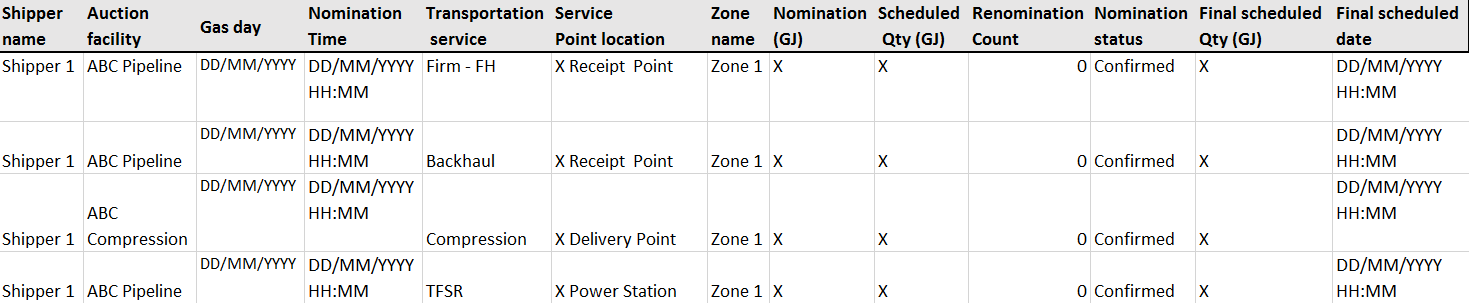 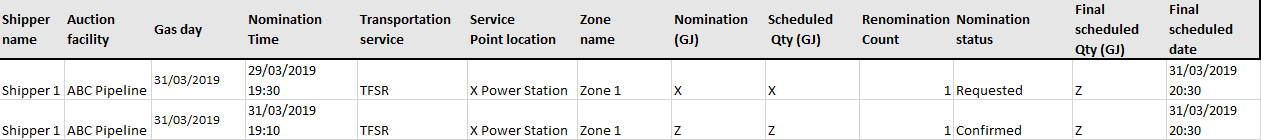 Staff view on record keeping
Next steps: High-level timeline
Discussion and Questions